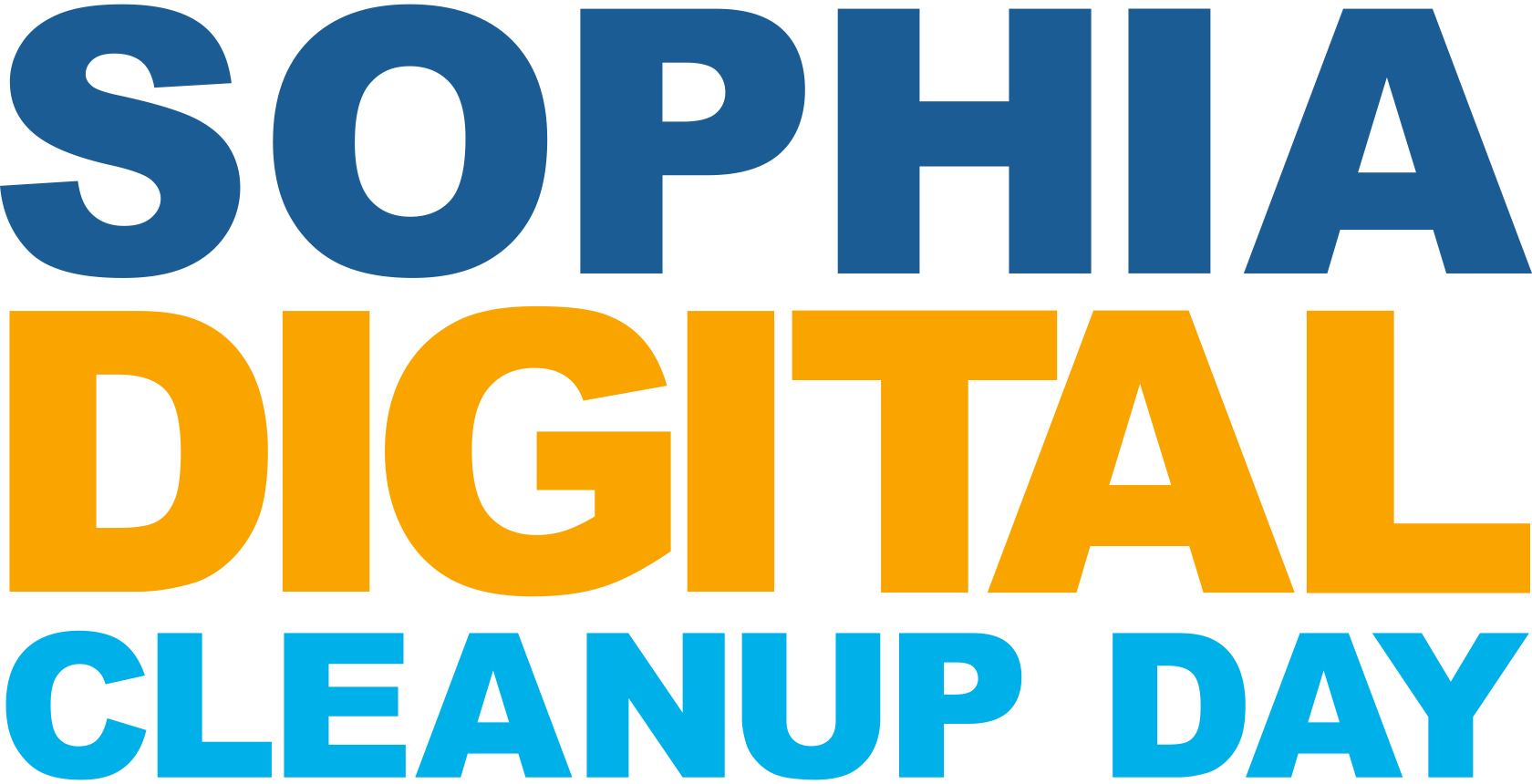 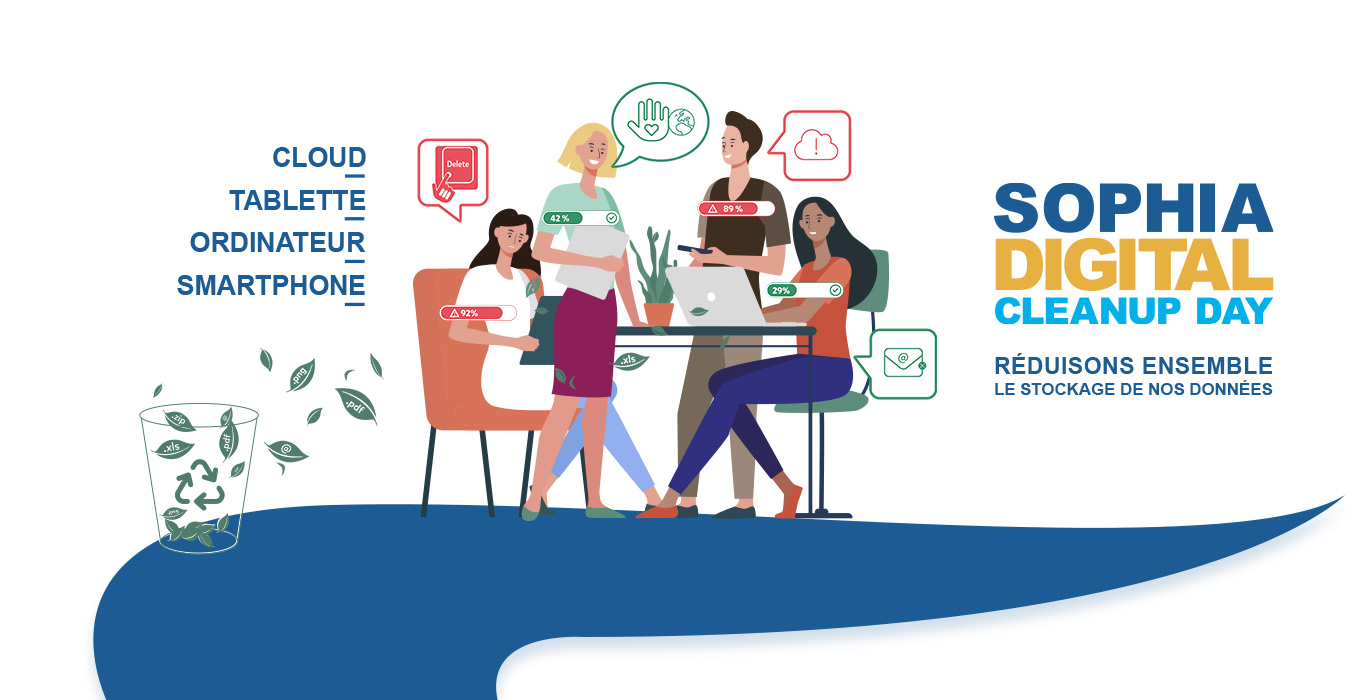 JEUDI
09 
NOVEMBRE 
2023
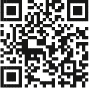 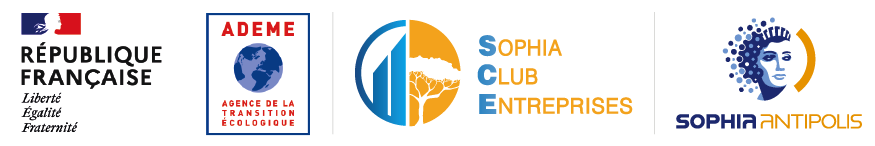 Inscrivez-vous au Challenge Sophia Digital Clean Up
www.sophia-digital-cleanup.fr
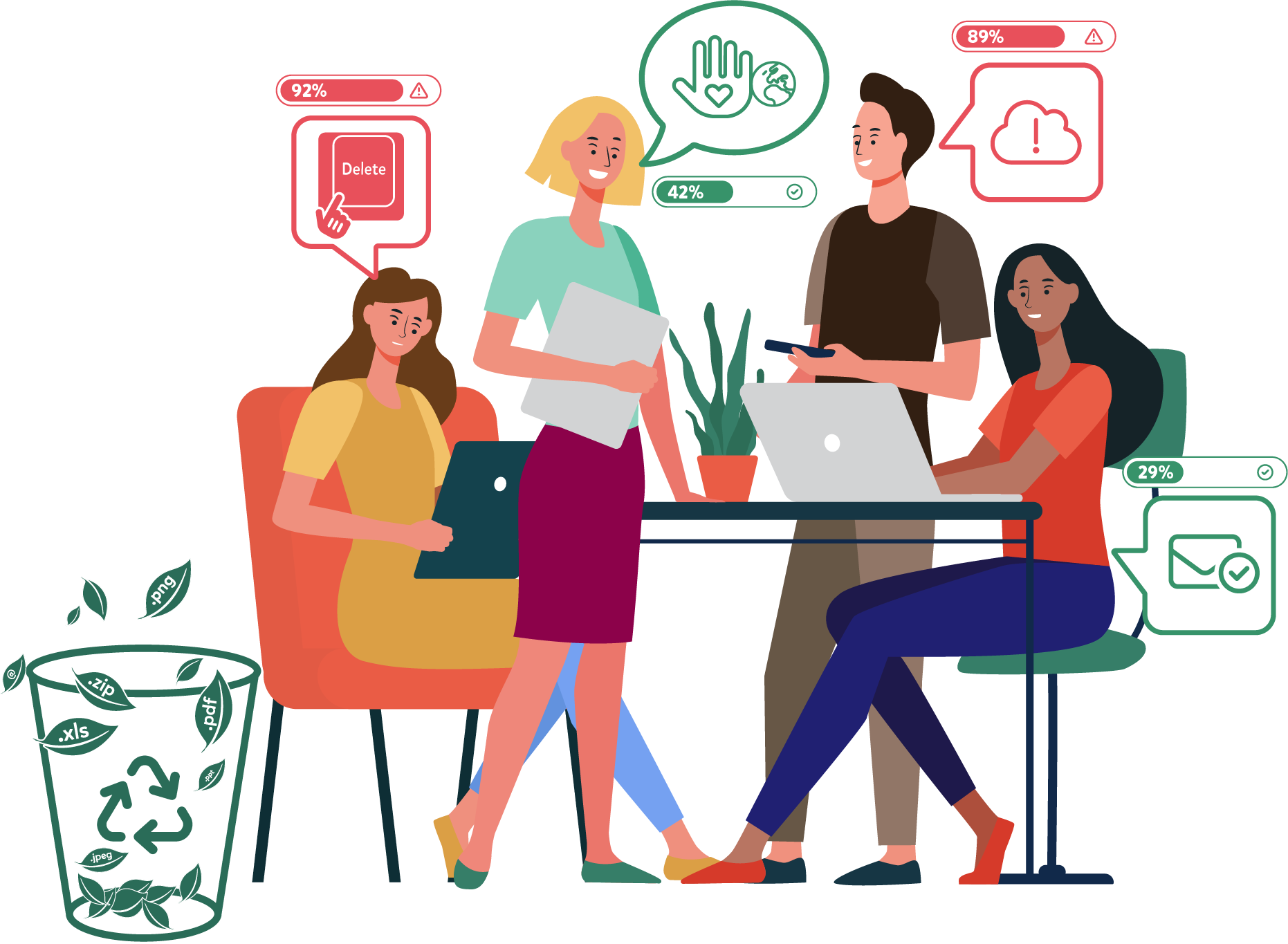 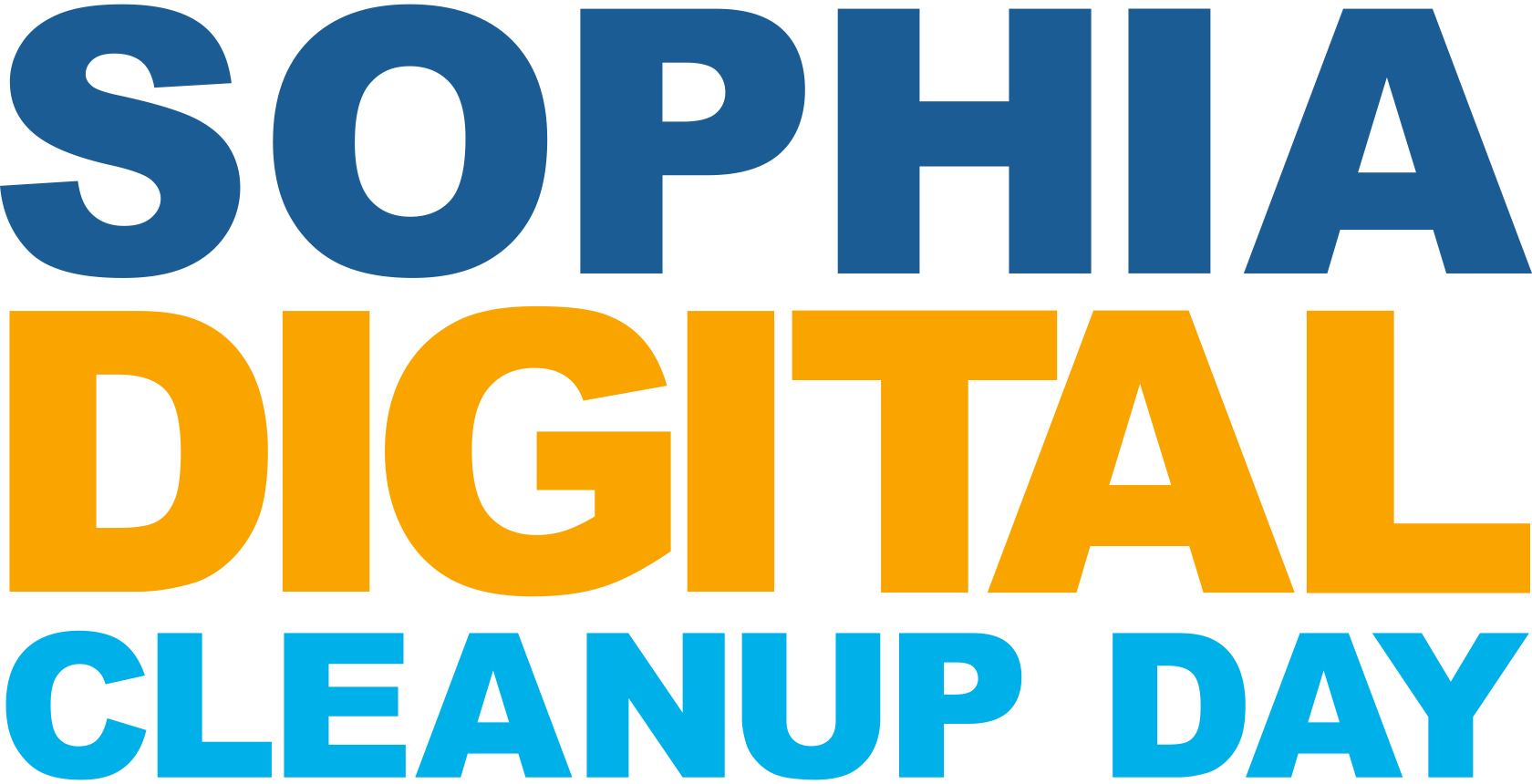 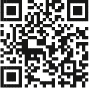 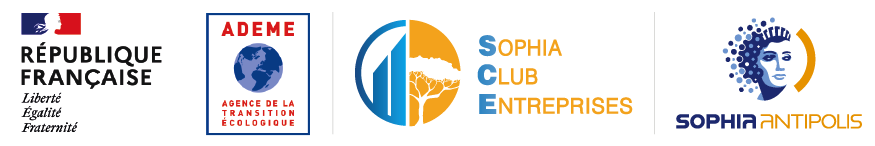 Inscrivez-vous au Challenge Sophia Digital Clean Up
www.sophia-digital-cleanup.fr